Energy Loss Calculations, RHIC, and First Results from LHC
W. A. Horowitz
University of Cape Town
July 14, 2011
With many thanks to Alessandro Buzzatti, Brian Cole, Miklos Gyulassy, Jiangyong Jia, and Yuri Kovchegov
10/4/2011
OSU Nuclear Theory Seminar
1
What Are We Interested In?
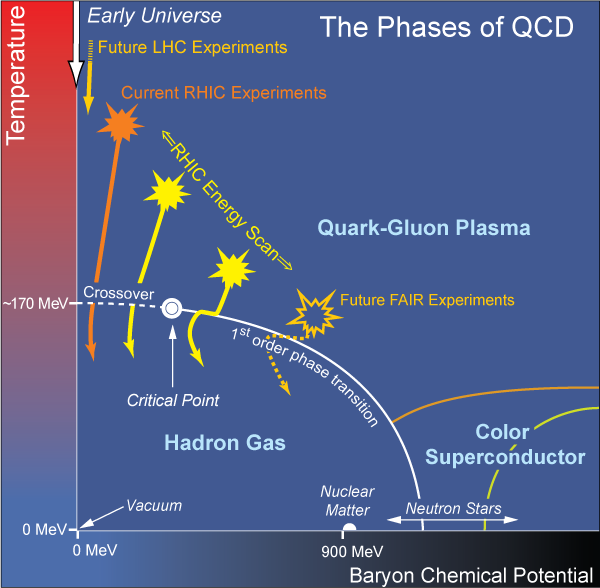 Measure many-body physics of strong force

Test & understand theory of many-body non-Abelian fields
Long Range Plan, 2008
10/4/2011
OSU Nuclear Theory Seminar
2
[Speaker Notes: Unique as compared to strongly coupled Abelian problems]
Big Bang vs. Little Bang
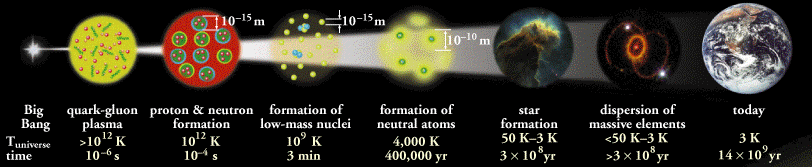 ALICE Collaboration
High Momentum Particle
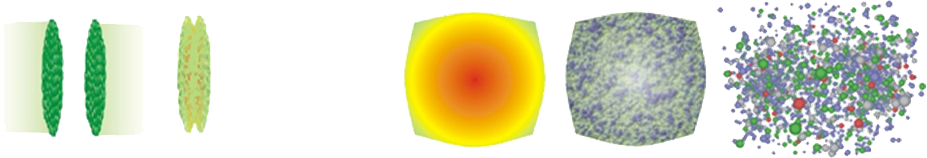 t = 0
t ~ 1 fm/c
t = - ¥
t = + ¥
Hadronization
Hadron Gas
Initial State
Initial Overlap
Thermalization
QGP
10/4/2011
OSU Nuclear Theory Seminar
3
Motivating High Momentum Probes
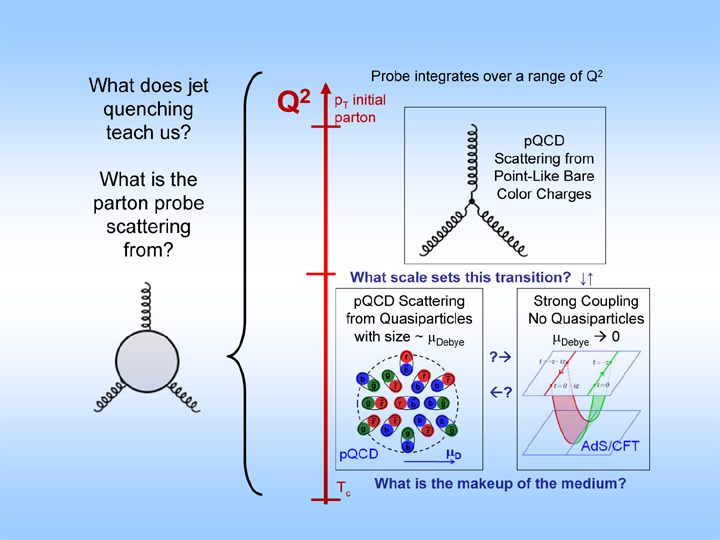 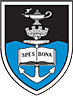 10/4/2011
OSU Nuclear Theory Seminar
4
QGP Energy Loss
Learn about E-loss mechanism
Most direct probe of DOF
pQCD Picture
AdS/CFT Picture
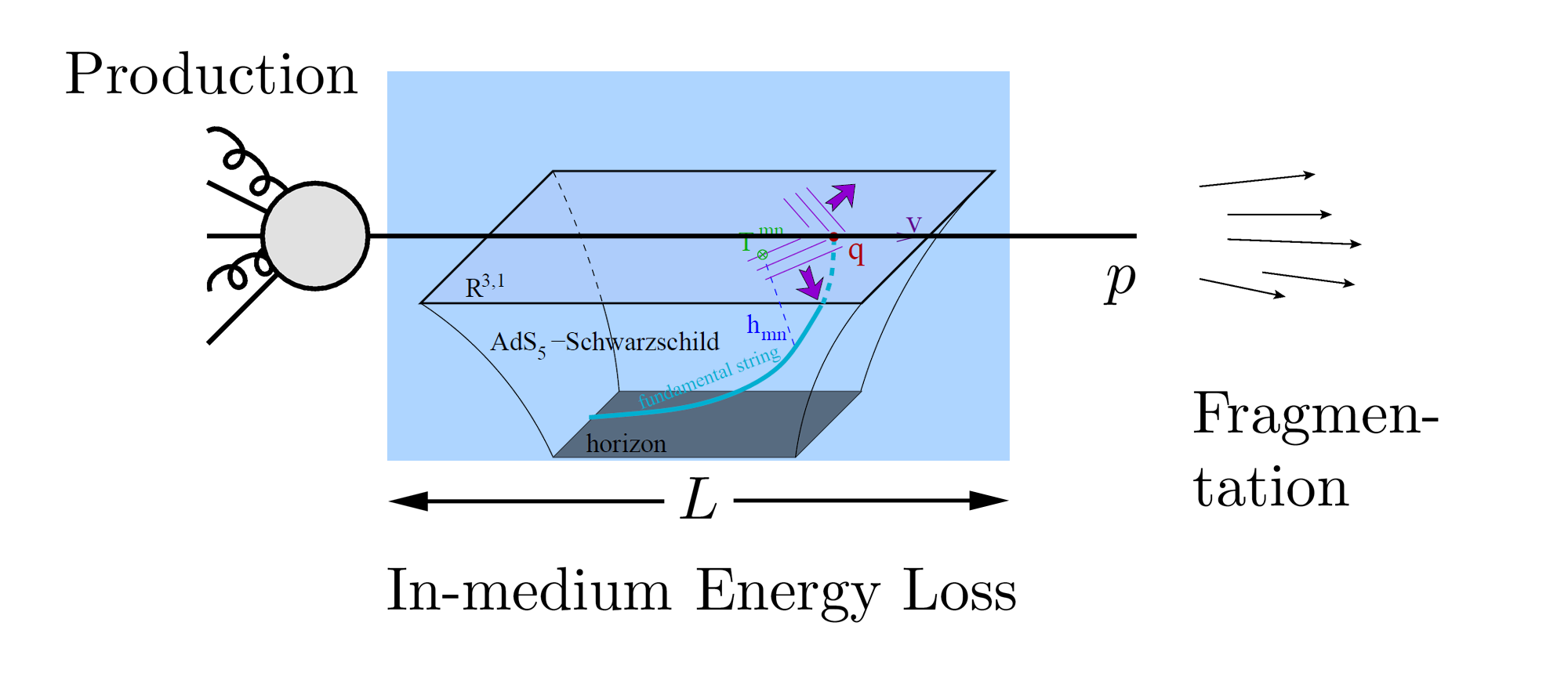 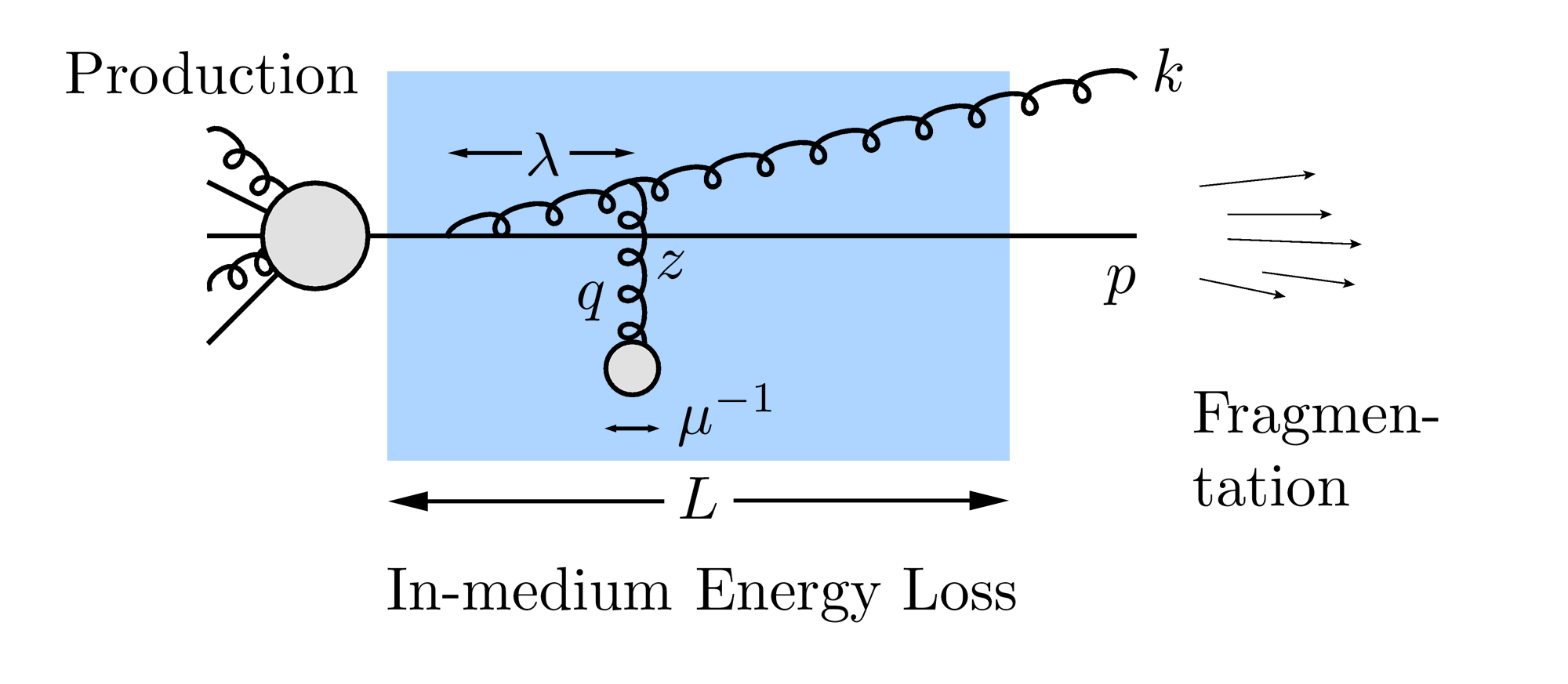 10/4/2011
OSU Nuclear Theory Seminar
5
pQCD Rad Picture
Bremsstrahlung Radiation
Weakly-coupled plasma
Medium organizes into Debye-screened centers
T ~ 250 MeV, g ~ 2
m ~ gT ~ 0.5 GeV
lmfp ~ 1/g2T ~ 1 fm
RAu  ~ 6 fm
1/m << lmfp << L
mult. coh. em.
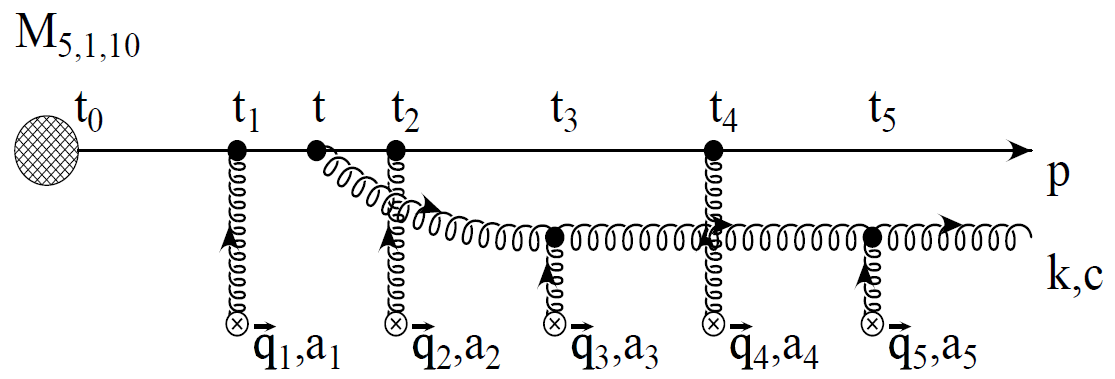 Gyulassy, Levai, and Vitev, NPB571 (2000)
LPM
dpT/dt ~ -LT3 log(pT/Mq)
Bethe-Heitler
dpT/dt ~ -(T3/Mq2) pT
10/4/2011
OSU Nuclear Theory Seminar
6
High Momentum Particles in AdS/CFT
Model heavy quark jet energy loss by embedding string in AdS space

dpT/dt = - m pT

m = pl1/2 T2/2Mq
Similar to Bethe-Heitler
dpT/dt ~ -(T3/Mq2) pT

Very different from usual pQCD and LPM
dpT/dt ~ -LT3 log(pT/Mq)
J Friess, S Gubser, G Michalogiorgakis, S Pufu, Phys Rev D75 (2007)
10/4/2011
OSU Nuclear Theory Seminar
7
Light Quark and Gluon E-Loss
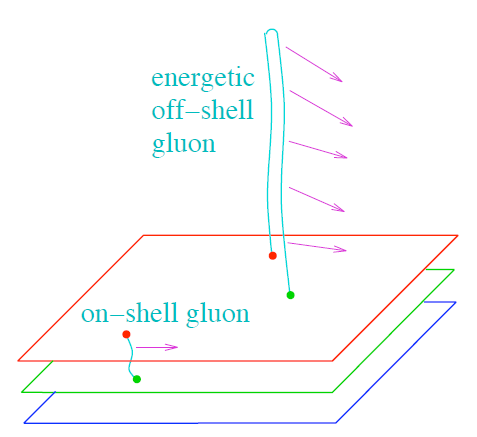 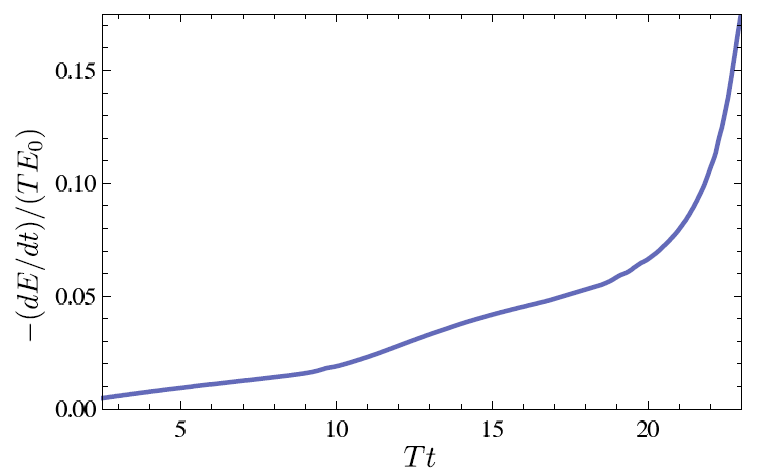 Chesler et al., PRD79 (2009)
SS Gubser, QM08
Light quarks and gluons: generic Bragg peak
Leads to lack of T dependence?
DLqtherm ~ E1/3

DLqtherm ~ (2E)1/3
Gubser et al., JHEP0810 (2008)
Chesler et al., PRD79 (2009)
See also Marquet and Renk, 
PLB685 (2010), and
Jia, WAH, and Liao, 
arXiv:1101.0290, for v2
10/4/2011
OSU Nuclear Theory Seminar
8
High-pT Observables
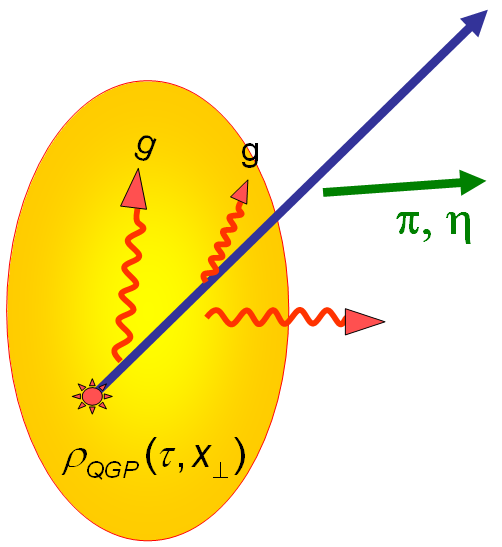 pT
f
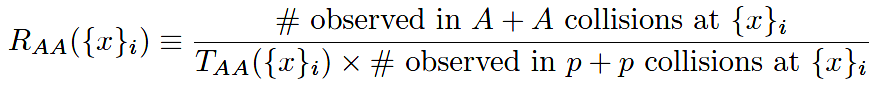 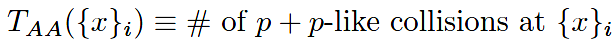 Naively: if medium has no effect, then RAA = 1
Common variables used are transverse momentum, pT, and angle with respect to the reaction plane, f
, g, e-
Fourier expand RAA:
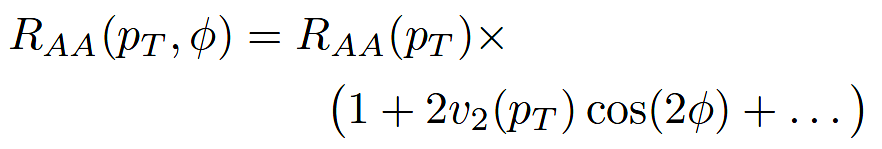 10/4/2011
OSU Nuclear Theory Seminar
9
pQCD Success at RHIC:
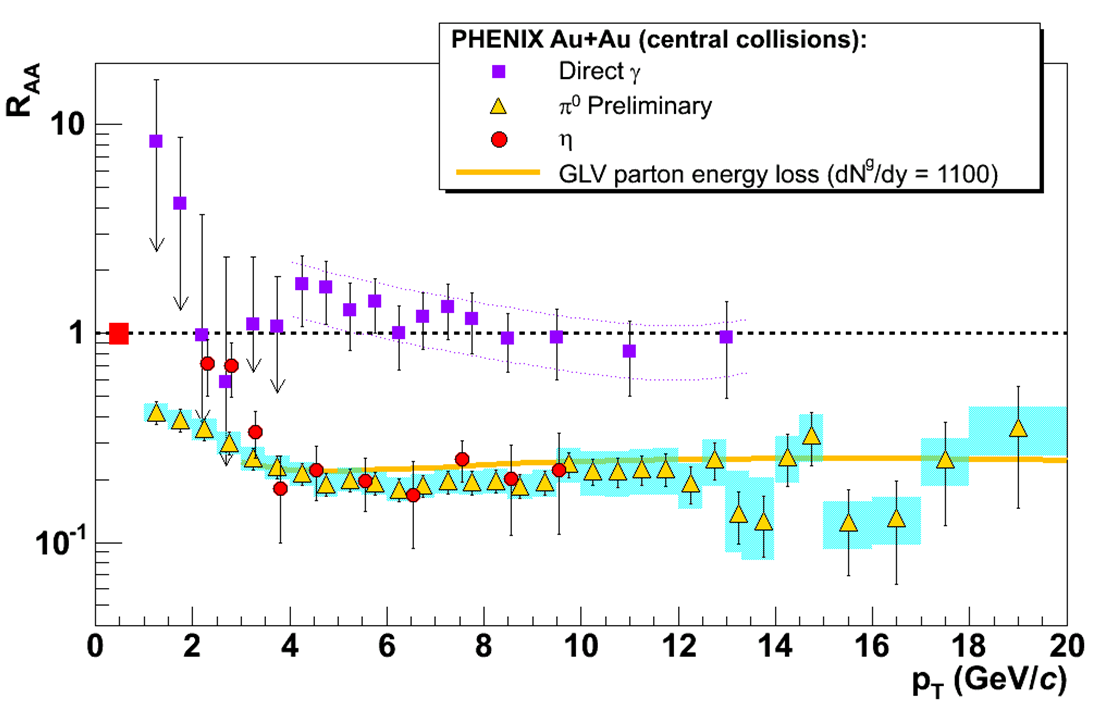 Y. Akiba for the PHENIX collaboration, hep-ex/0510008
(circa 2005)
Consistency: RAA(h)~RAA(p)
Null Control: RAA(g)~1
GLV Prediction: Theory~Data for reasonable fixed L~5 fm and dNg/dy~dNp/dy
10/4/2011
OSU Nuclear Theory Seminar
10
pQCD Picture Inadequate at RHIC
Lack of simultaneous description of multiple observables
even with inclusion of elastic loss
PHENIX, PRL 105 (2010)
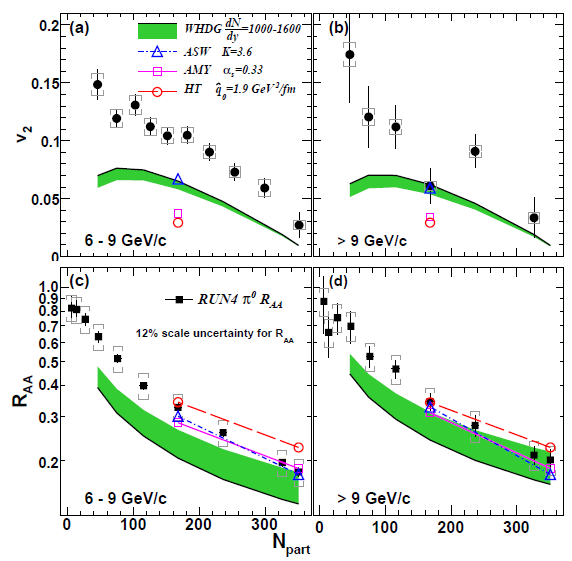 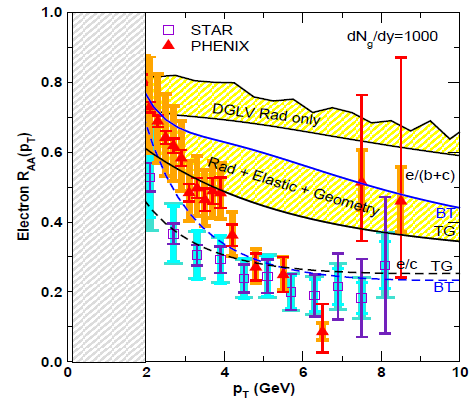 Wicks et al., NPA784, 2007
See also J Jia from QM09,
J Nagle QM09
Pert. at LHC energies?
10/4/2011
OSU Nuclear Theory Seminar
11
Qualitative Expectations for LHC
For approx. power law production and energy loss probability P(e), e = (Ei - Ef)/Ei
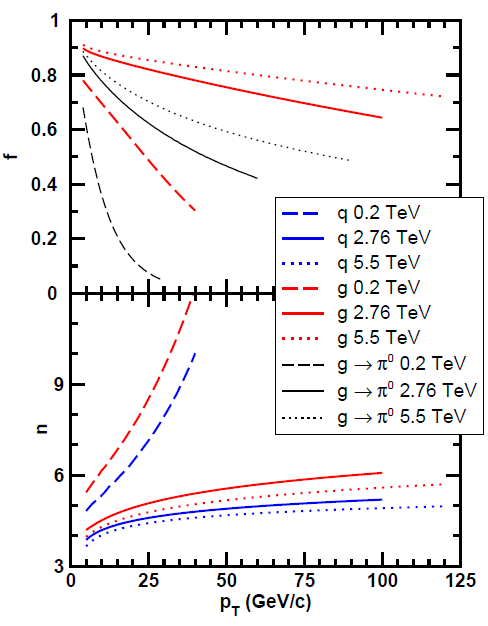 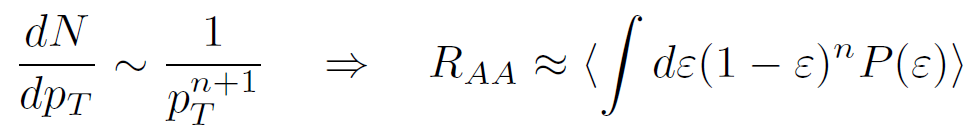 Asymptotically, pQCD => DE/E ~ log(E/m)
~ flat RAA(pT) at RHIC
Rising RAA(pT) at LHC
NB: LHC is a glue machine
10/4/2011
OSU Nuclear Theory Seminar
12
pQCD at LHC?
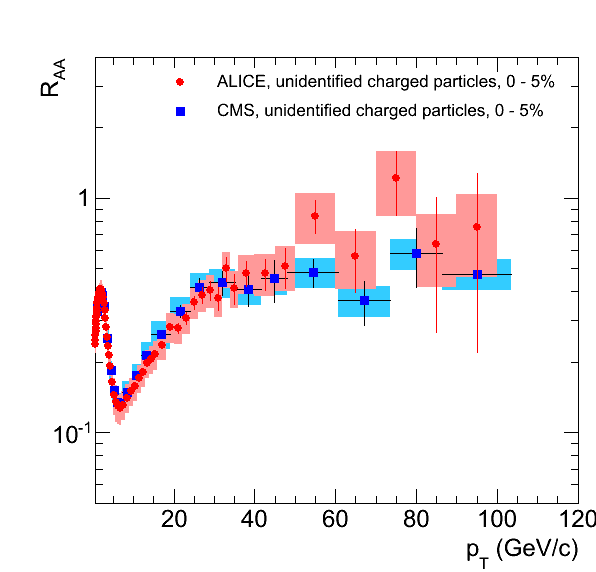 Appelshauser, ALICE, QM11
pT rise in data readily understood from generic perturbative physics!
10/4/2011
OSU Nuclear Theory Seminar
13
Rise in RAA a Final State Effect?
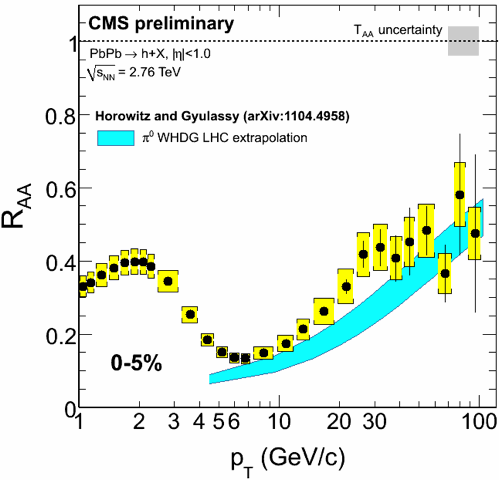 Is rise really due to pQCD?
Or other quench (flat?)
		+ initial state CNM 	effects a la CGC?
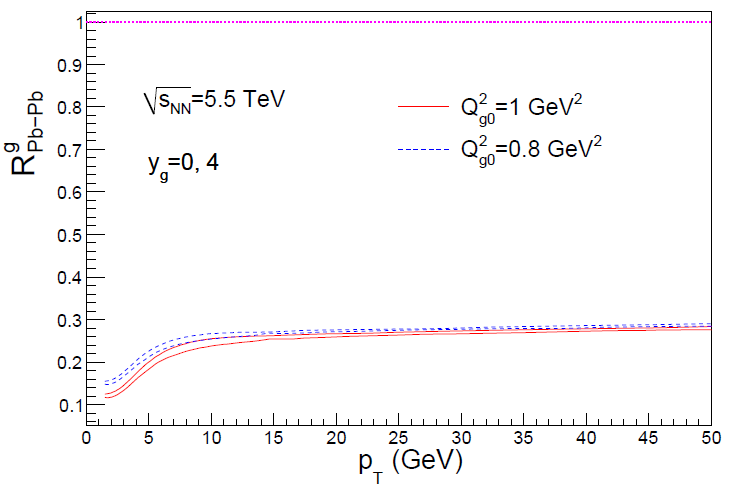 Y-J Lee, QM11
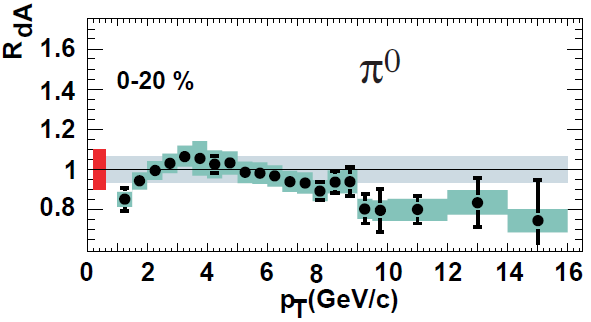 Albacete and Marquet, PLB687 (2010)
Require p + A and/or direct g
10/4/2011
OSU Nuclear Theory Seminar
14
PHENIX PRL98, 2007
Qual Norm of RAA From RHIC to LHC
Assume QGP density scales with observed particle multiplicity: ~2.5x more dense than RHIC
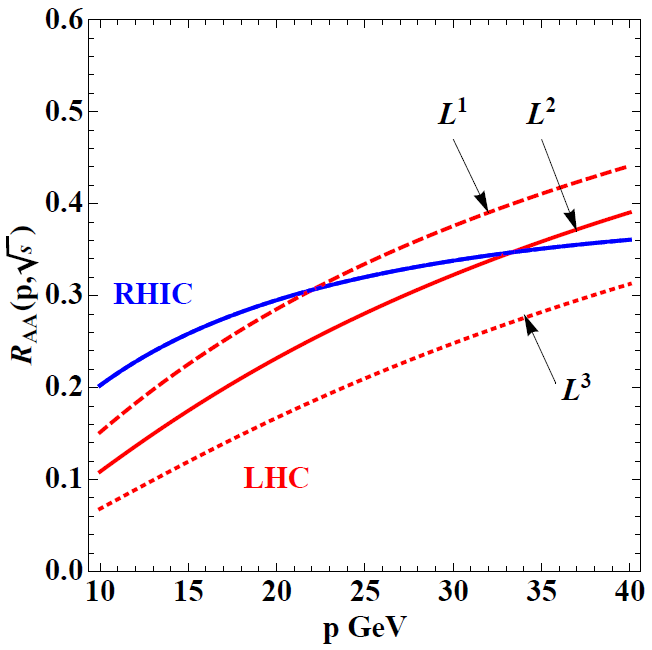 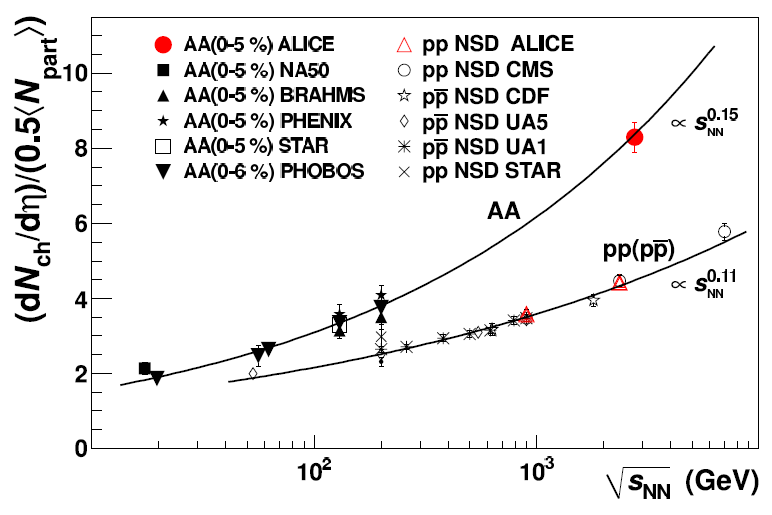 WAH and M Gyulassy, arXiv:1104.4958
ALICE, PRL105, 2010
Suppression from RHIC to LHC generically increases
10/4/2011
OSU Nuclear Theory Seminar
15
Quant. (Qual?) Conclusions Require...
Further experimental results
Theoretically, investigation of the effects of
higher orders in
as				(large)
kT/xE				(large)
MQ/E				(large?)
opacity			(large?)
geometry
uncertainty in IC		(small)
coupling to flow		(large?)
Eloss geom. approx.		(?)
t < t0				(large: see Buzzatti and Gyulassy)
dyn. vs. static centers		(see Buzzatti and Gyulassy)
hydro background		(see Renk, Majumder)
better treatment of
Coh. vs. decoh. multigluons	(see Mehtar-Tani)
elastic E-loss
E-loss in confined matter
10/4/2011
OSU Nuclear Theory Seminar
16
Varying as has huge effect
<e>rad,pQCD ~ as3; <e>el,pQCD ~ as2







Role of running coupling, irreducible uncertainty from non-pert. physics?
Nontrivial changes from better elastic treatment
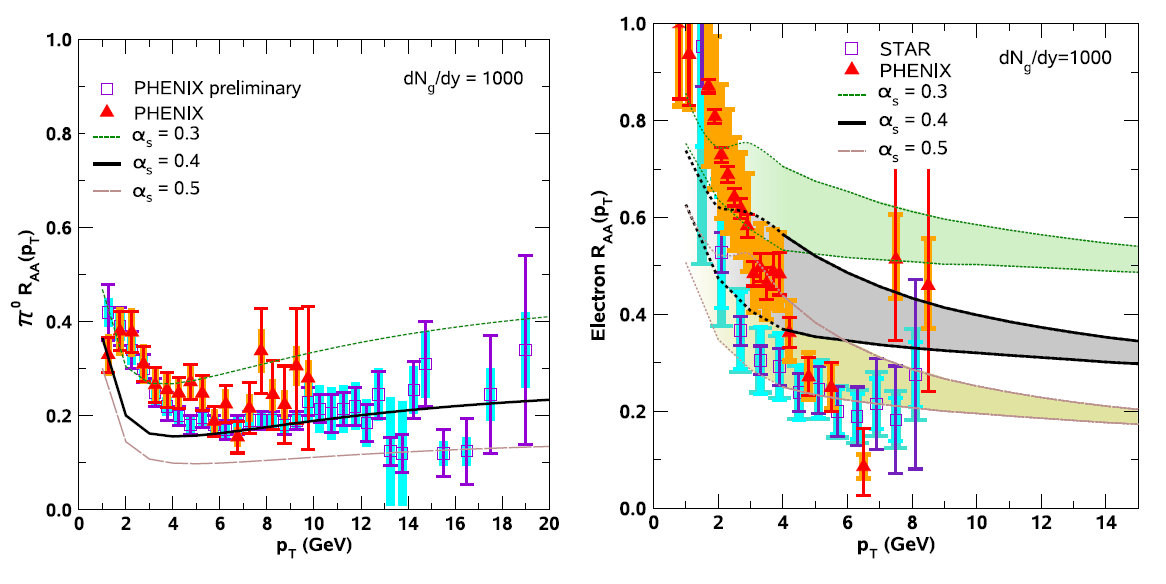 S Wicks, PhD Thesis
10/4/2011
OSU Nuclear Theory Seminar
17
Quantifying Sensitivity to Geometry IC
Effects of geom. on, e.g. v2, might be quite large
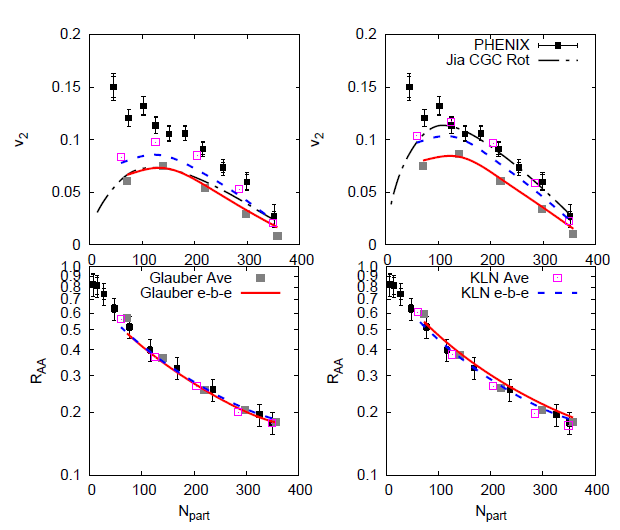 KLN CGC vs. WS Glaub. and rotating RP
Effect not large enough for pQCD
Possibly truly extreme
initial geometry?
See also Renk et al., PRC83 (2011), Jia, WH, Liao, 1101.0290
Betz, Gyulassy, and Torrieri, arXiv:1102.5416 [nucl-th]
10/4/2011
OSU Nuclear Theory Seminar
18
Aside: pQCD and Jet Measurements
CMS sees redistribution of lost energy at large angles
Naive pQCD expectation: collinear radiation
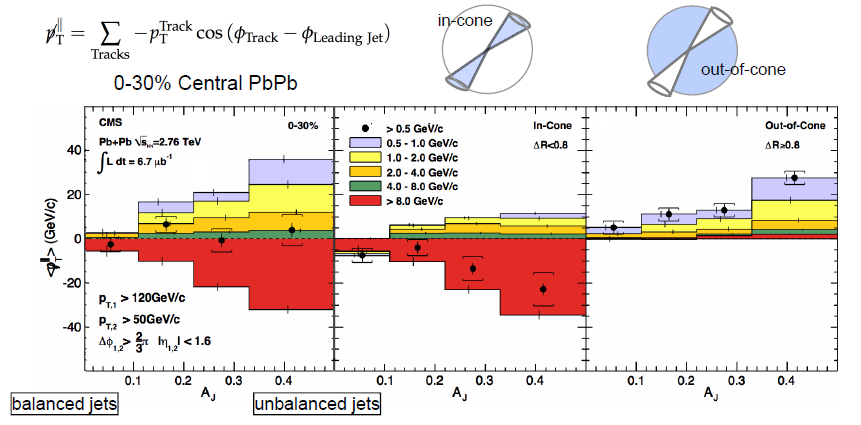 Wyslouch, CMS, QM11
10/4/2011
OSU Nuclear Theory Seminar
19
pQCD and Wide Angle Radiation
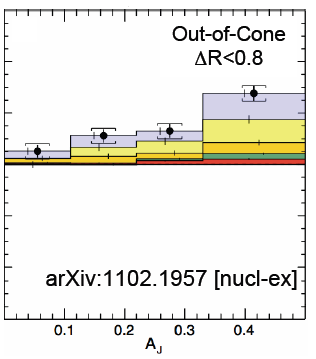 Naively, pQCD => 
		xtypical, qtypical ~ m/E; m ~ 0.5 GeV
All current Eloss calculations assume small angle emission
			    (kT << xE)
Collinear approximation is (maximally) violated; xtyp ~ m/E
pQCD not obviously inconsistent
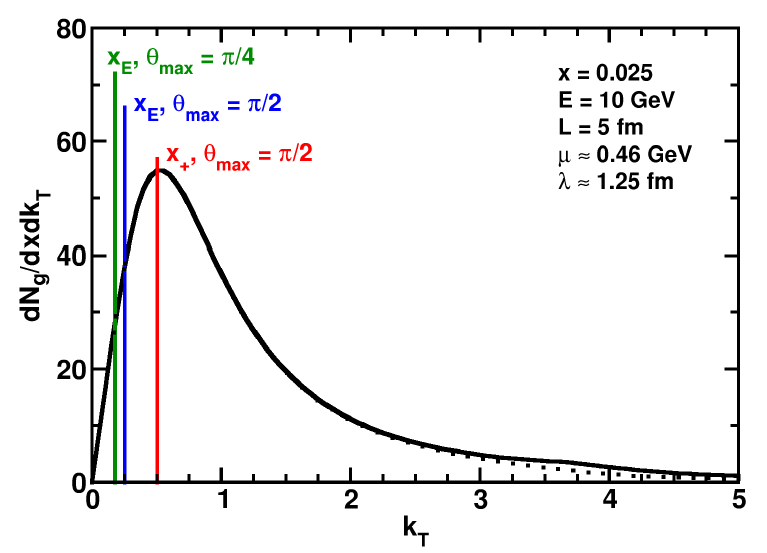 C  Roland, CMS, QM11
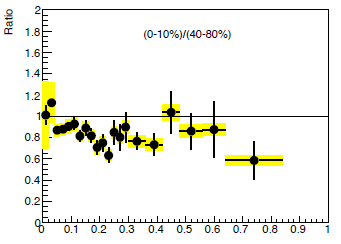 z
10/4/2011
OSU Nuclear Theory Seminar
20
B Cole, ATLAS, QM11
WAH and B Cole, PRC81, 2010
Quantification of Collinear Uncertainty
Factor ~ 3 uncertainty in extracted medium density!
“qhat” values from different formalisms consistent w/i unc.
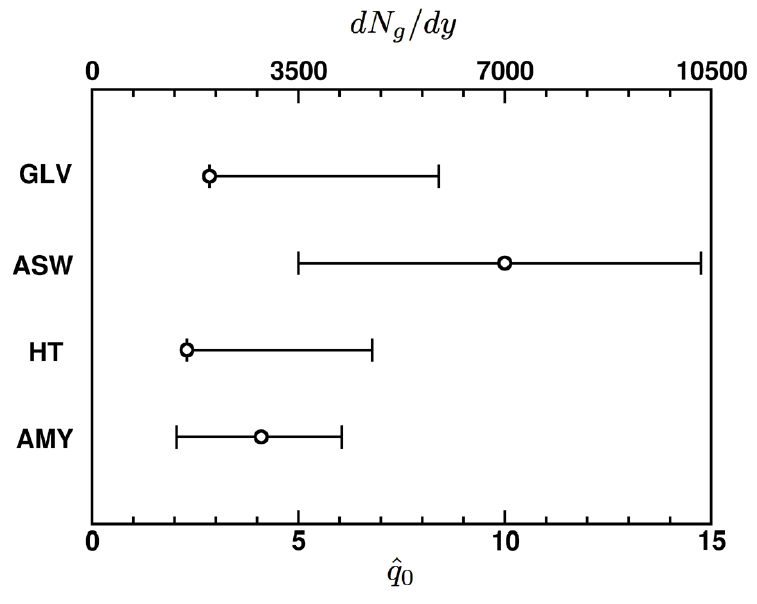 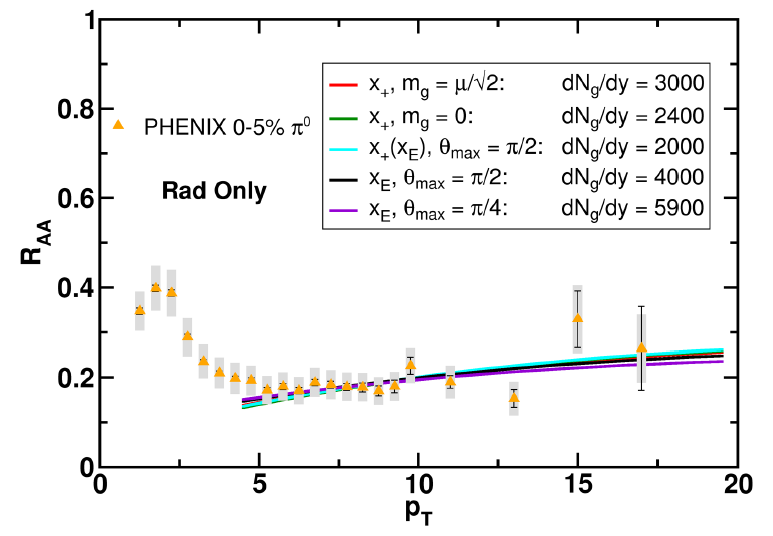 WAH and B Cole, PRC81, 2010
10/4/2011
OSU Nuclear Theory Seminar
21
Coll. Approx. and Constrained v2
Fix dNg/dy from RAA, calculate v2
Expect: larger v2 for smaller opening angle
tcoh = xE/kT2 larger for smaller qmax
more paths in deep LPM (DE ~ L2) region











Not large sensitivity
Rad Only
Rad + El
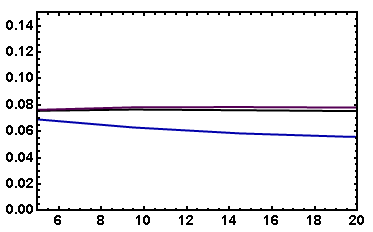 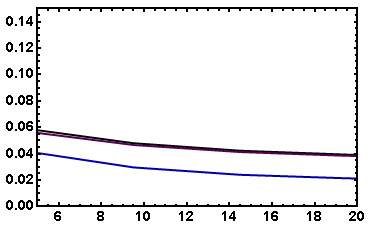 20-30% p0
20-30% p0
v2
v2
pT
pT
WAH, in preparation
10/4/2011
OSU Nuclear Theory Seminar
22
Geometry, Early Time Investigation
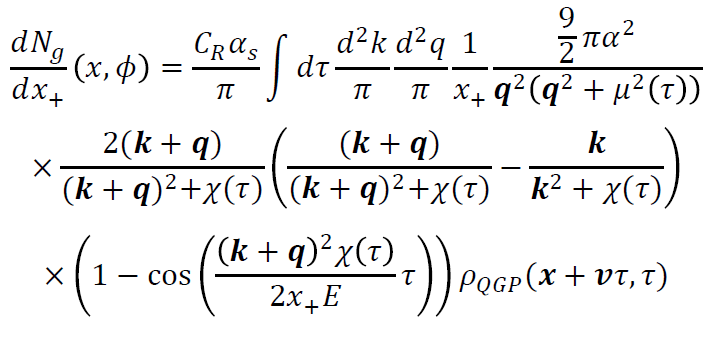 Significant progress made
Full geometry integration, dynamical scattering centers
RHIC suppression with dNg/dy = 1000
Large uncertainty due to unconstrained, non-equilibrium t < t0 physics
Future work: higher orders in opacity
Buzzatti and Gyulassy, 1106.3061
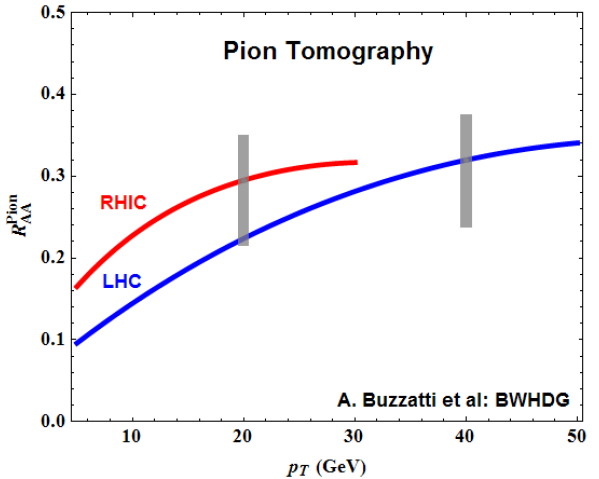 10/4/2011
OSU Nuclear Theory Seminar
23
With Caveats in Mind...
Quantitatively compare a parameter free “prediction” from WHDG for LHC, rigorously constrained by RHIC







Increase density at LHC by observed increase in particle multiplicity
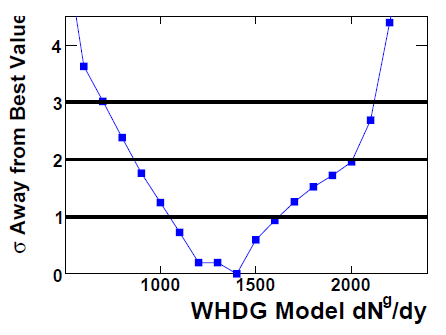 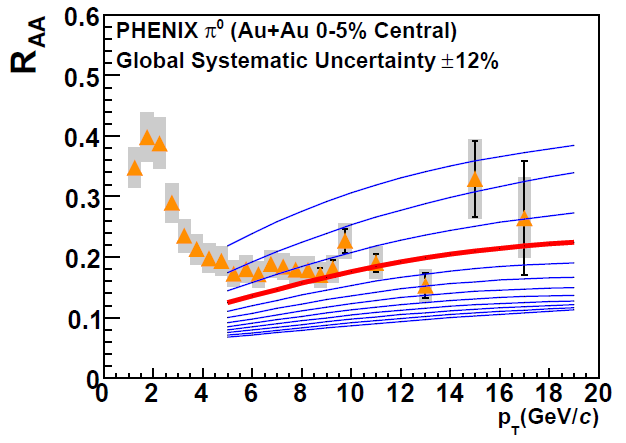 PHENIX PRC77, 2008
10/4/2011
OSU Nuclear Theory Seminar
24
WHDG p0 RAA at LHC: First Results
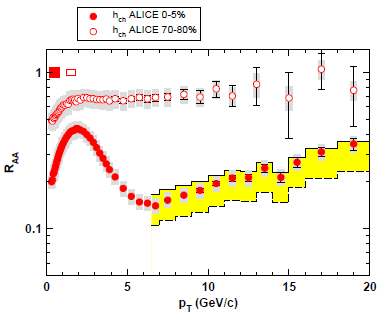 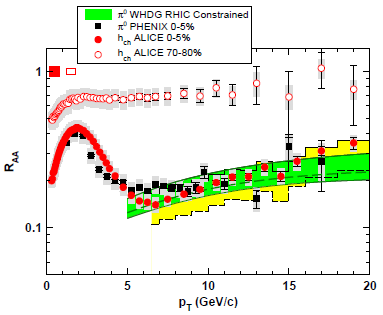 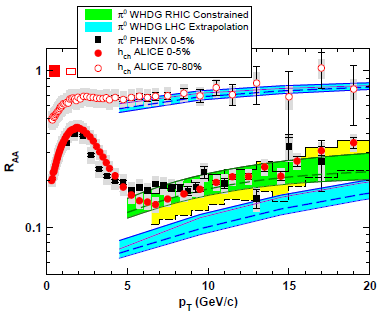 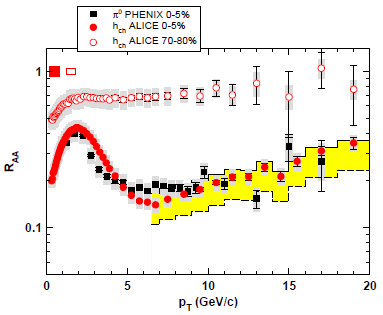 WHDG band from 1-s RHIC dNg/dy extraction
Note that constrained predictions have small uncertainty from collinear approx
Constrain WHDG at RHIC
Make LHC predictions assuming 				dNg/dy ~ dNch/dh
=> dNgLHC/dy = 2.4 dNgRHIC/dy
WAH and M Gyulassy, arXiv:1104.4958
Data shown at Kruger2010
10/4/2011
OSU Nuclear Theory Seminar
25
ALICE Published Results
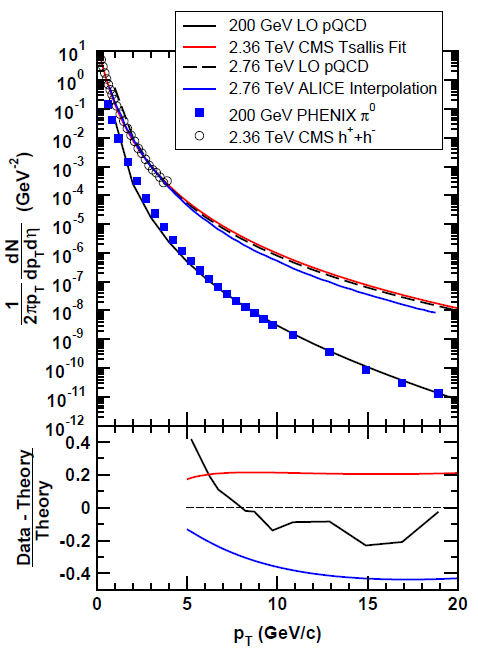 NB: ALICE unmeasured p + p interpolation > LO pQCD
Also, small reported unc. in Nbin





Fluctuations important at large centralities
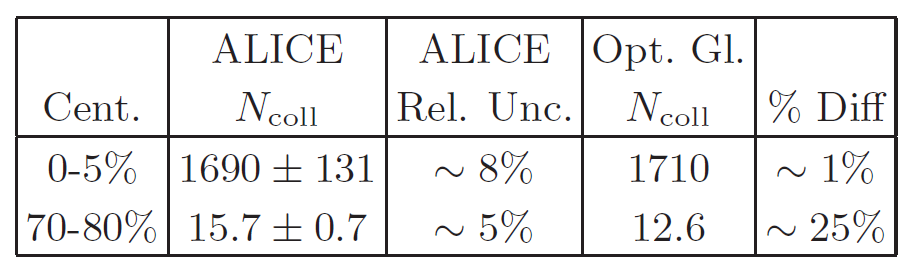 WAH and M Gyulassy,
arXiv:1104.4958
10/4/2011
OSU Nuclear Theory Seminar
26
WHDG Compared to RCP
Examine RCP, ratio of central to peripheral RAA
p + p uncertainty cancels
0-5% RAA to 
	70-80% RAA
Validity of E-loss in very peripheral collisions?
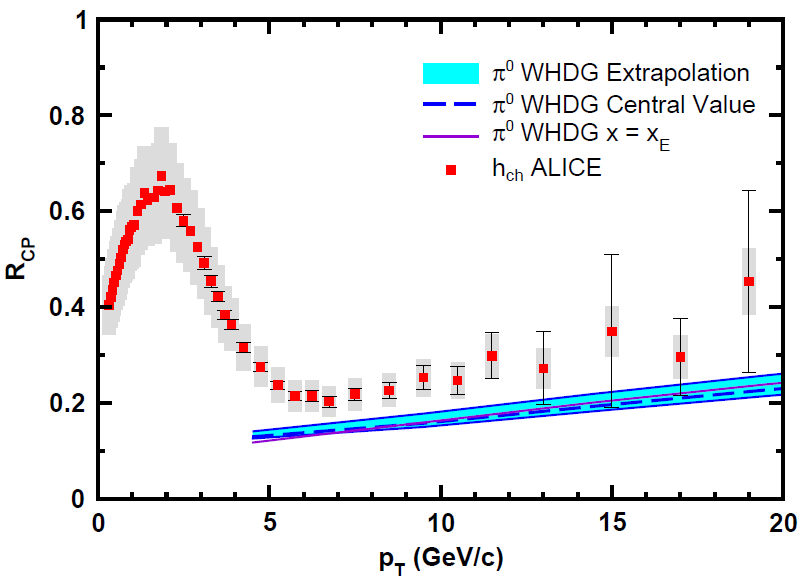 WAH and M Gyulassy, arXiv:1104.4958
10/4/2011
OSU Nuclear Theory Seminar
27
WHDG Describes RAA and v2?
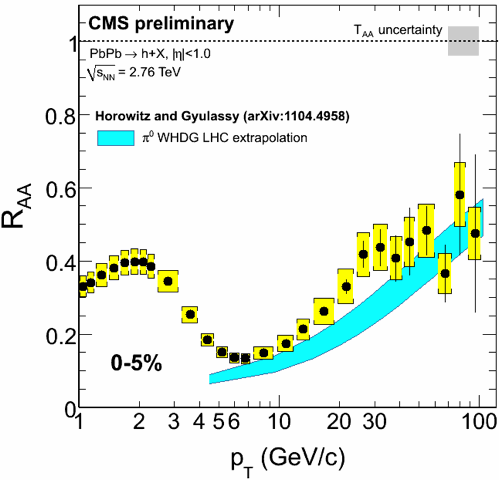 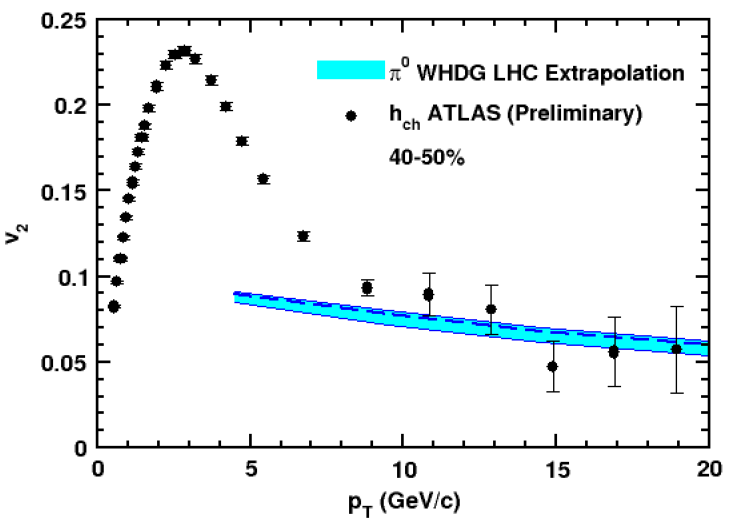 Fixed by RHIC data, parameter-free WHDG describes preliminary RAA and v2 quite well
v2 at very high pT?
WAH and M Gyulassy,
arXiv:1107.2136
Y-J Lee, QM11 and
cdsweb.cern.ch/record/1352777
10/4/2011
OSU Nuclear Theory Seminar
28
And D RAA at LHC?
NB: RAA requires production, E-loss, FF
Does not immediately follow that RpAA << RDAA << RBAA
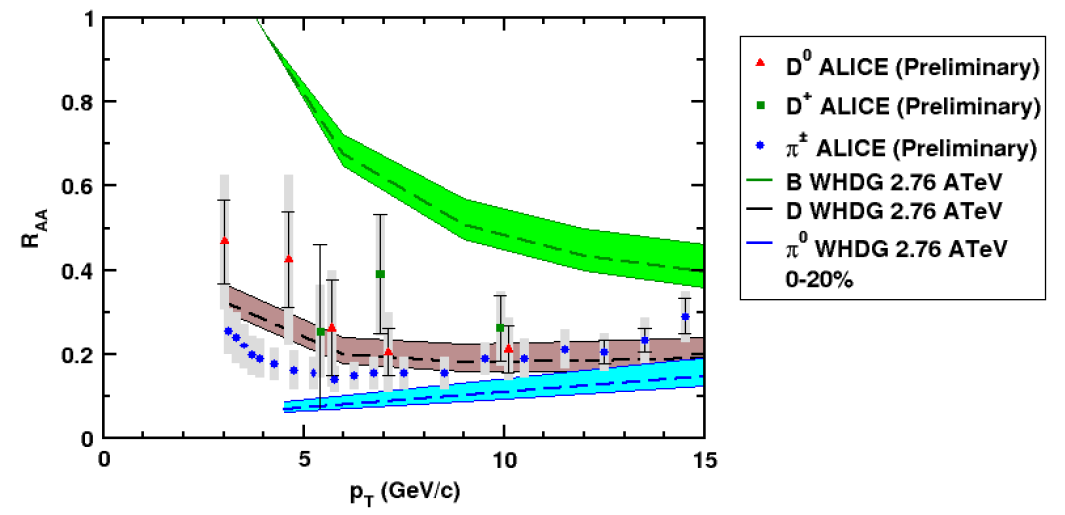 WAH and M Gyulassy, arXiv:1107.2136
10/4/2011
OSU Nuclear Theory Seminar
29
AdS/CFT at RHIC
String drag: qualitative agreement in heavy flavor sector
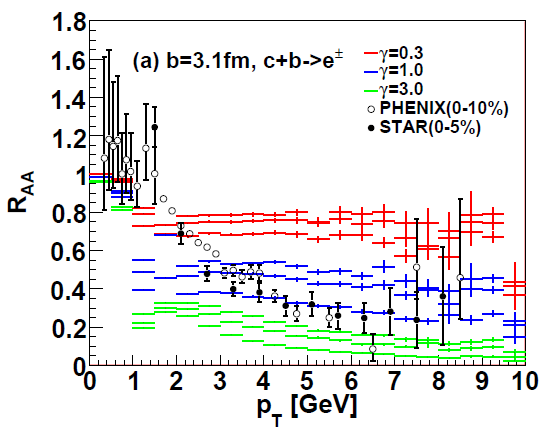 WAH, PhD Thesis
Akamatsu, Hatsuda, and Hirano, PRC79, 2009
10/4/2011
OSU Nuclear Theory Seminar
30
AdS/CFT Energy Loss and Distribution
0.2 TeV
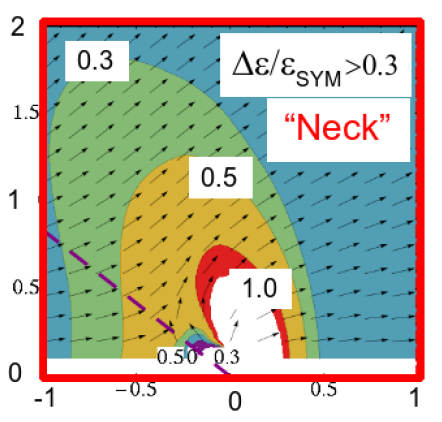 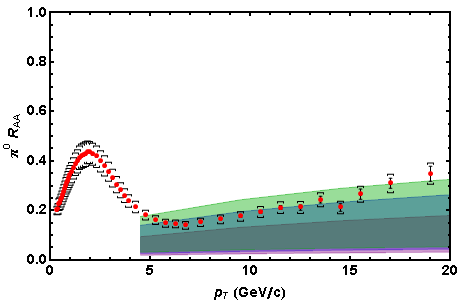 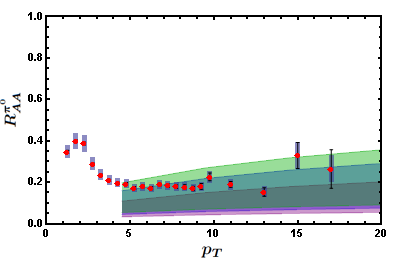 2.76 TeV
Jo Noronha, M Gyulassy, and G Torrieri, PRL102 (2009)
In AdS/CFT, heavy quarks: wide angle energy loss
Simple Bragg peak model
10/4/2011
OSU Nuclear Theory Seminar
31
WAH, in preparation
LHC RcAA(pT)/RbAA(pT) Prediction(with speed limits)
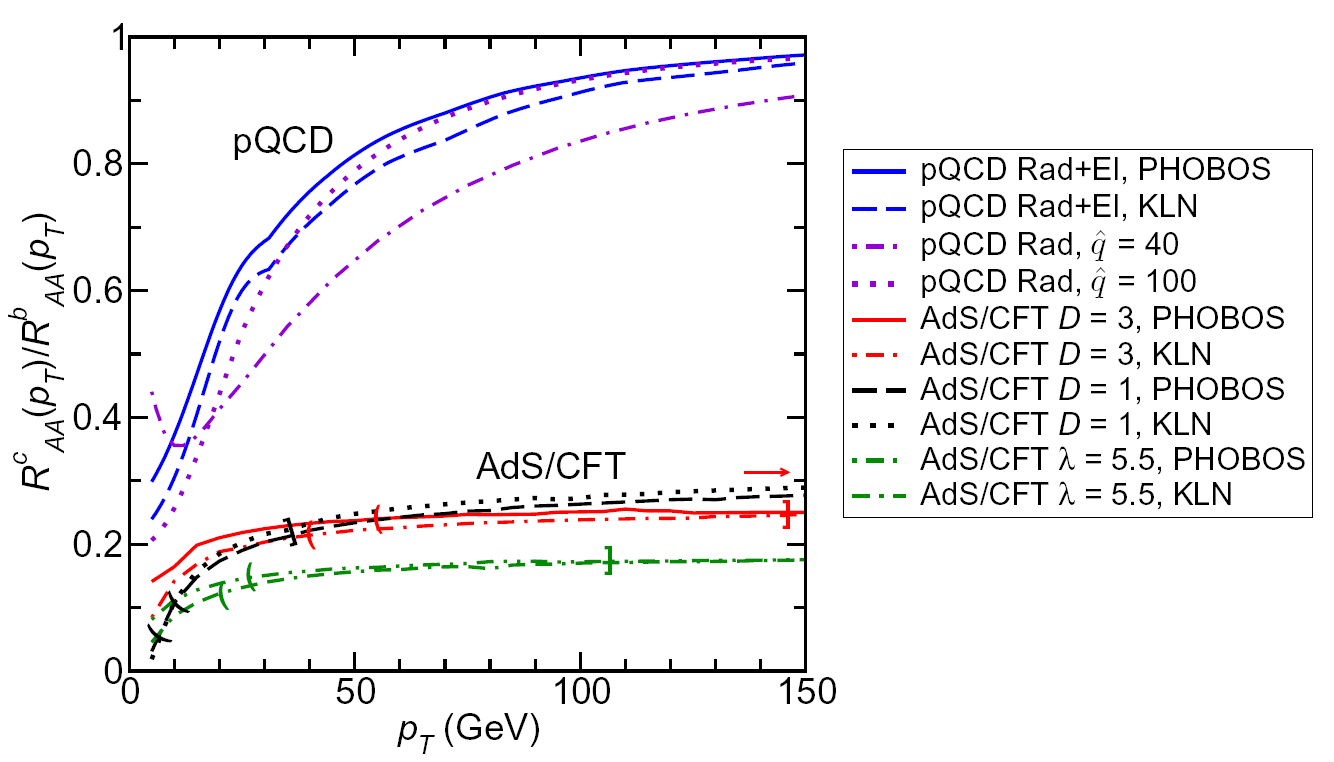 WAH, M. Gyulassy, PLB666 (2008)
T(t0): “(”, corrections likely small for smaller momenta
Tc: “]”, corrections likely large for higher momenta
Qualitatively, corrections to AdS/CFT result will drive double ratio to unity
10/4/2011
OSU Nuclear Theory Seminar
32
Measuring the Initial Gluon State
What is the spatial distribution of gluons in a highly boosted nucleus?
What are the initial conditions fed into hydro in HIC?
T Hirano, et al., 
Phys.Lett.B636, 2006
10/4/2011
OSU Nuclear Theory Seminar
33
h/s Extraction
Factor at least 2 uncertainty in h/s from IC
Naive pQCD => h/s ~ 1
Naive AdS/CFT => h/s ~ 1/4p
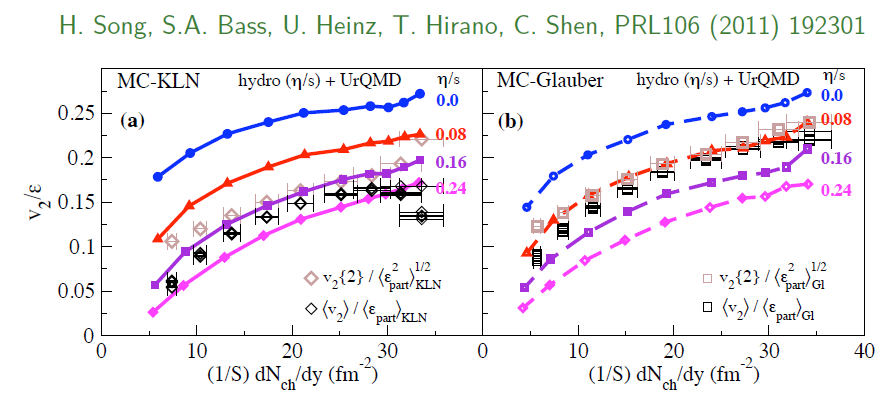 Teaney, Users’ Meeting 2011
10/4/2011
OSU Nuclear Theory Seminar
34
IC from Higher Harmonics
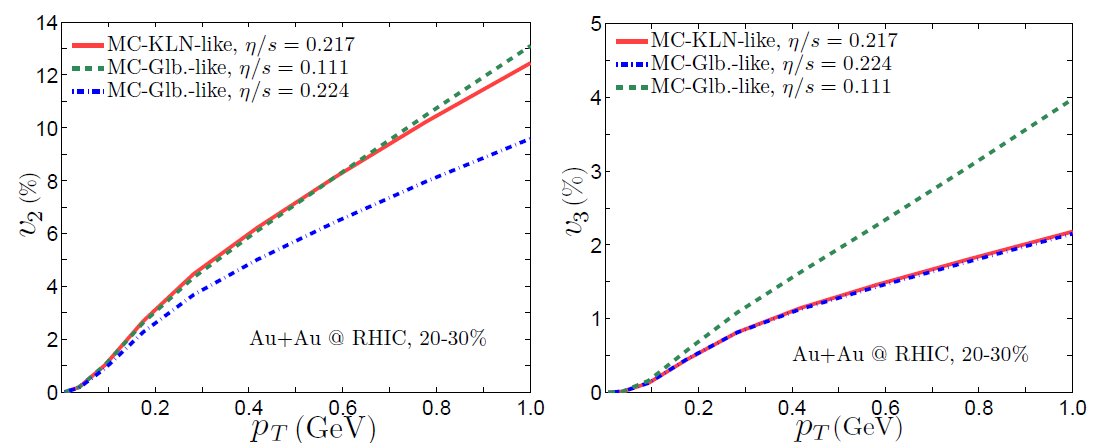 Chen et al., arXiv:1106.6350
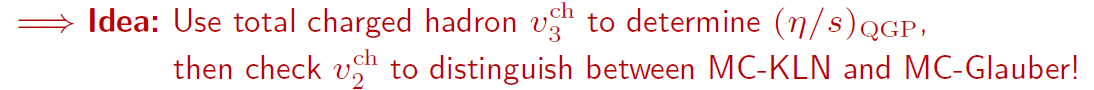 10/4/2011
OSU Nuclear Theory Seminar
35
Measuring the IC
eRHIC could give experimental handle on initial geometry
Recall e + A diffraction exps. on A at rest
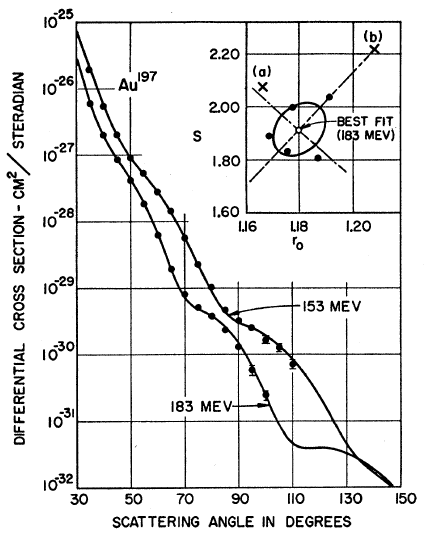 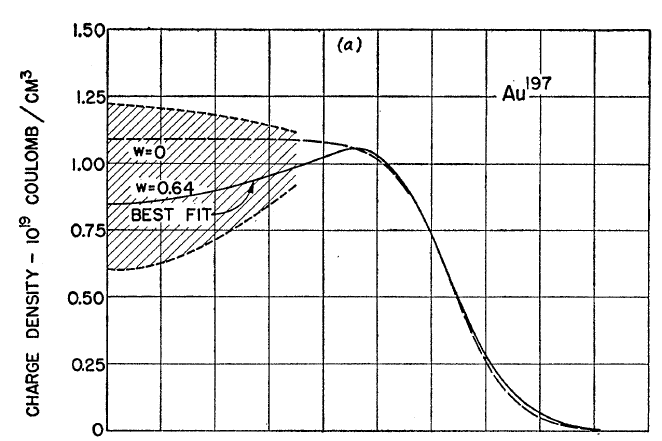 Hahn, Ravenhall, and Hofstadter, Phys Rev 101 (1956)
10/4/2011
OSU Nuclear Theory Seminar
36
Gluon Distribution of A at x ~ 10-3
Coherent vector meson production in e + A
e
e
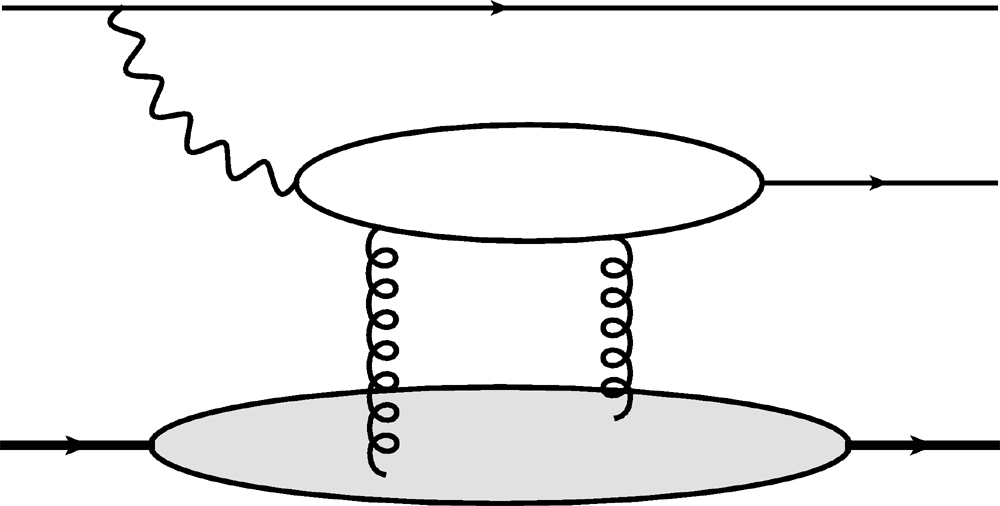 Must reject incoherent
collisions at ~100%
J/y
g*
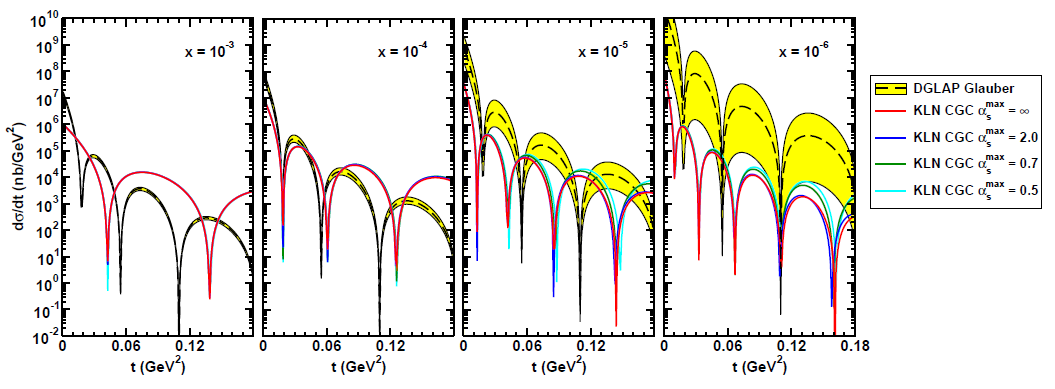 A
A
WAH, arXiv:1102.5058
10/4/2011
OSU Nuclear Theory Seminar
37
Conclusions (1 of 2)
Does rise in RAA(pT) imply perturbative E-loss dominant at LHC?
To make a qualitative statement need:
Experimental control over production effects
Reduced exp. uncertainties at large (~100 GeV/c) pT
Consistency check btwn pQCD and multiple observables at large (~100 GeV/c) pT, especially v2
Recent LHC Results:
Published ALICE RAA suppression generically difficult to understand in typical dE/dx picture (both pQCD and AdS/CFT)
E-loss in (currently) uncontrolled pre-thermalization dynamics?
Possibly signal of AdS/CFT Bragg peak physics
Soft particle energy loss at very wide angles
Not inconsistent with pQCD or AdS/CFT pictures
10/4/2011
OSU Nuclear Theory Seminar
38
Conclusions (2 of 2)
WHDG zero parameter LHC predictions constrained by RHIC appear to:
(Possibly) systematically oversuppress light hadron RAA
Describe light hadron v2 at “intermediate” pT ~ 20 GeV/c
Describe D meson suppression
CAUTION: many important effects not currently under theoretical control
HOWEVER: qualitative agreement suggests continued effort interesting and worthwhile
AdS Eloss: consistent with RHIC and LHC within large theoretical uncertainties
Looking forward to exciting future distinguishing measurements, esp. heavy quark suppression separation
Exciting prospects for measuring initial spatial distribution of gluons in a highly relativistic nucleus at an EIC
10/4/2011
OSU Nuclear Theory Seminar
39